Obyvatelstvo Asie 
Rozmístění obyvatelstva je velmi nerovnoměrné. Nejméně obydleny jsou oblasti tundry a tajgy, pouštní a horské oblasti. Většina obyvatel (přes 90%) žije v úrodných rovinách a při ústích velkých řek mezi řekami Indus a Chuang-che.
Počet obyvatel - přes 4,5 miliardy, počet roste. Asie je nejlidnatějším světadílem (3/5 obyvatel Země).
Život většiny lidí významně ovlivňuje víra. Na území Asie vznikla největší náboženství - hinduismus, buddhismus, křesťanství, islám 
a židovské náboženství (judaismus).
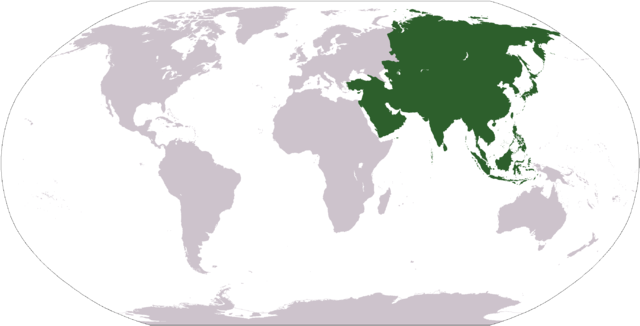 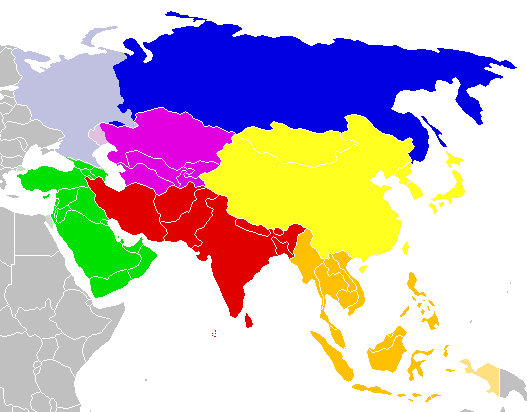 1.
2.
5.
3.
4.
6.
Regiony Asie
1. Severní Asie     2. Střední Asie       3. Jihozápadní Asie    
4. Jižní Asie          5. Východní Asie    6. Jihovýchodní Asie
Státy podle rozlohy

1. 	Čína 			9 596 960 km²
2.  	Indie 			3 287 590 km²
3. 	Kazachstán 		2 717 300 km²
4.  	Saudská Arábie 	1 960 852 km²
5.  	Indonésie 		1 919 440 km²
6.  	Irán 			1 648 000 km²
7. 	Mongolsko 		1 565 000 km²
8. 	Pákistán 		   803 940 km²
9.  	Turecko 		   780 580 km²
10.	Myanmar 		   678 500 km²
Státy podle počtu obyvatel
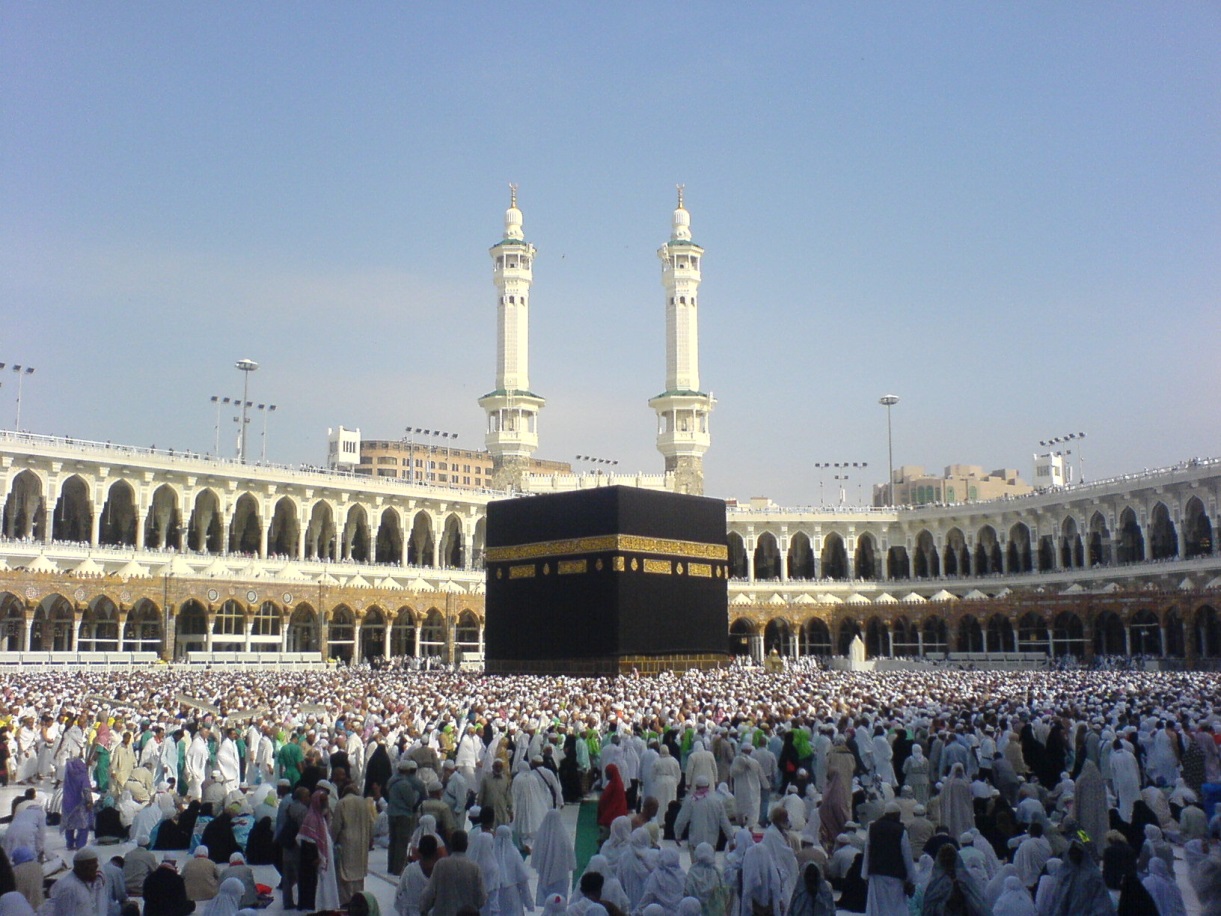 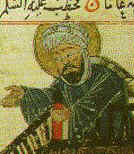 Mohamed
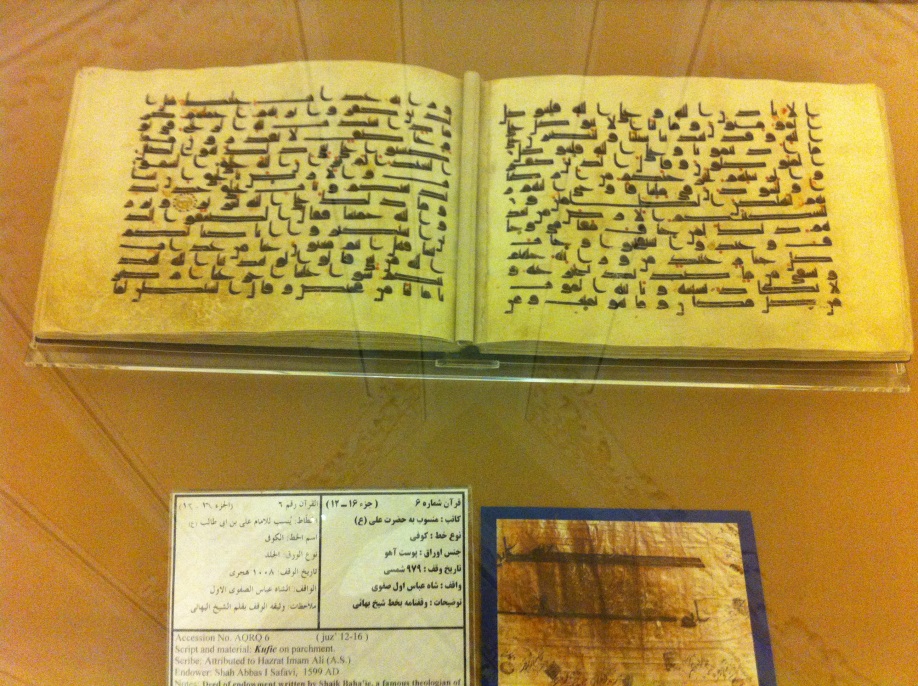 Muslimští poutníci v Mekce
Korán Mašhadu v Íránu, 
napsaný Alím
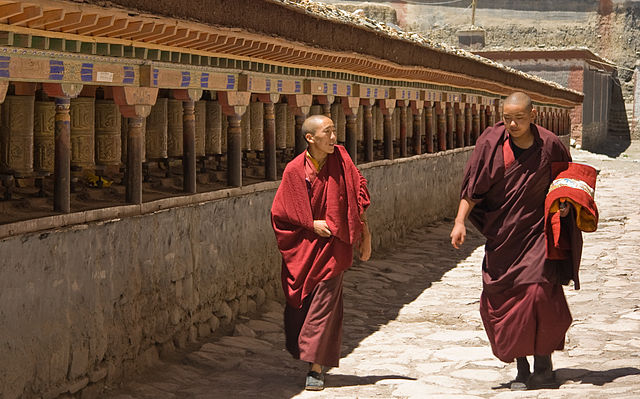 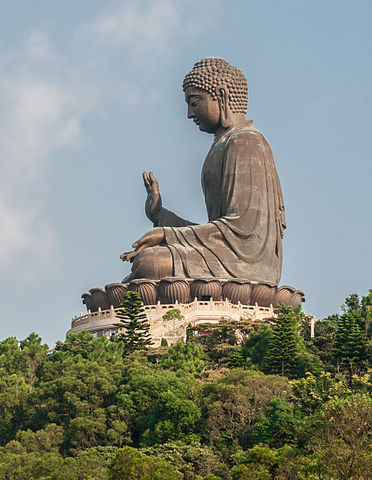 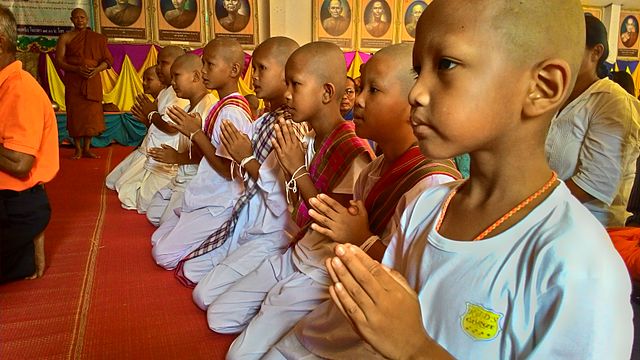 Gautama Buddha, 
zakladatel buddhismu
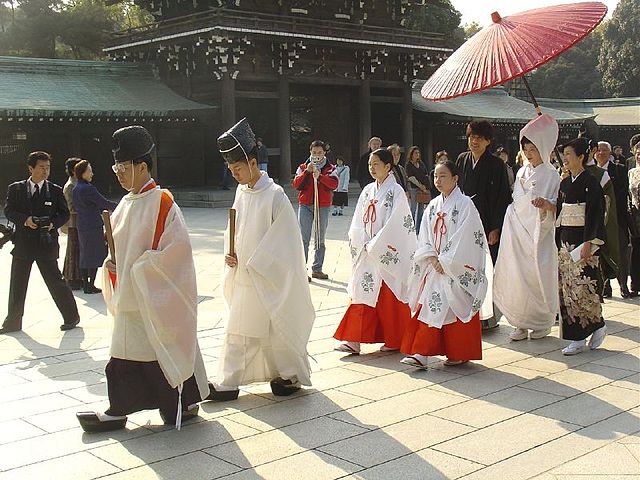 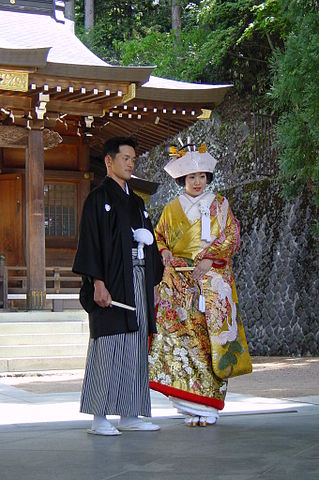 Šintoistická svatyně
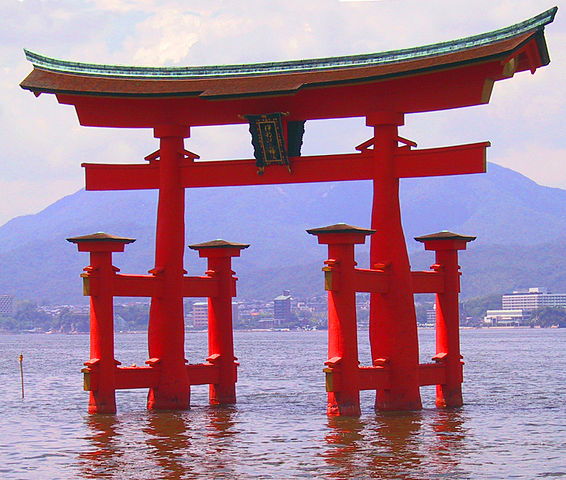 Ženich a nevěsta při šintoistickém svatebním obřadu
Brána torii ve svatyni Icukušima
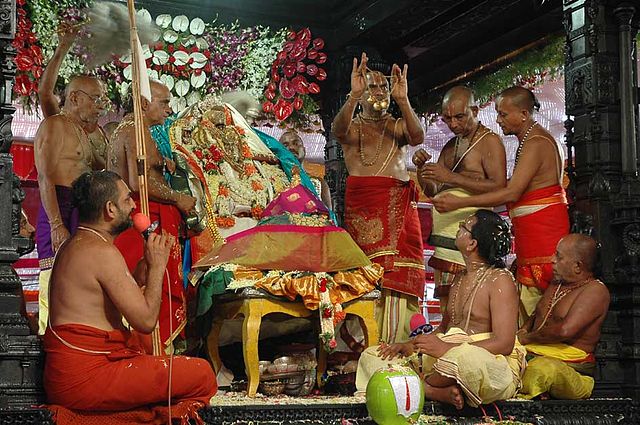 Hinduističtí kněží
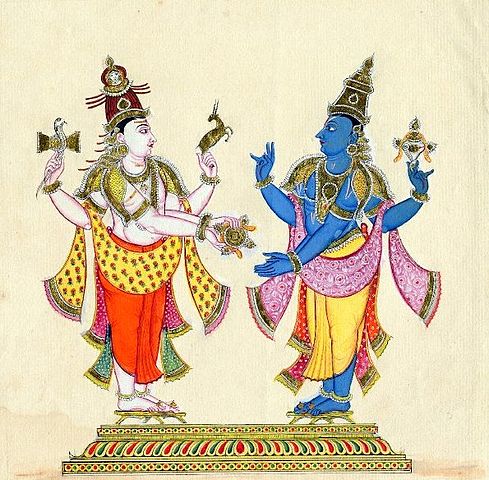 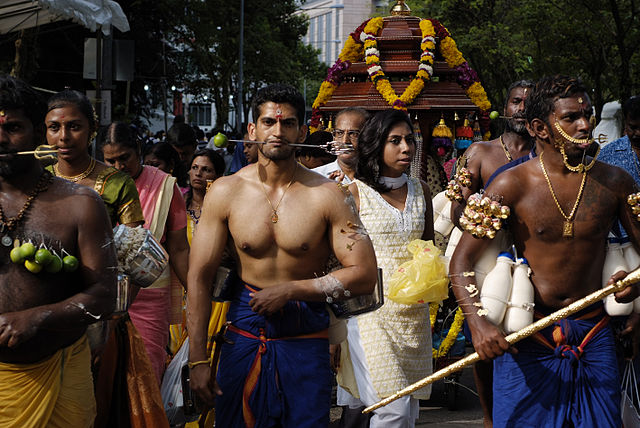 Bohové Višnu a Šiva
Hinduistický festival 
v Singapuru
Katolické procesí v Manile na Filipínách
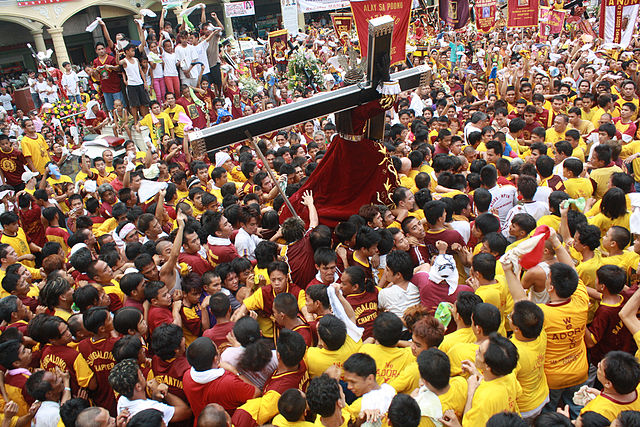 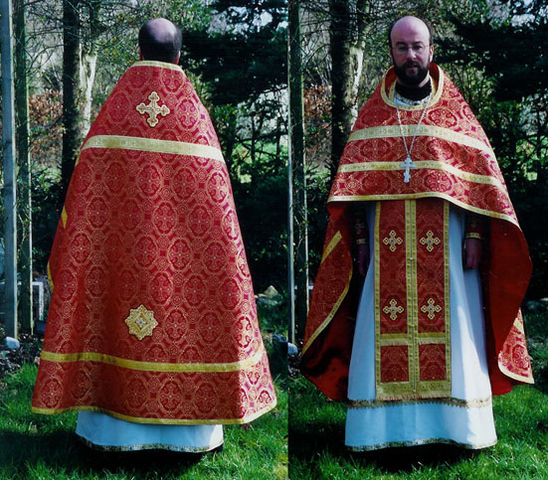 Pravoslavný kněz
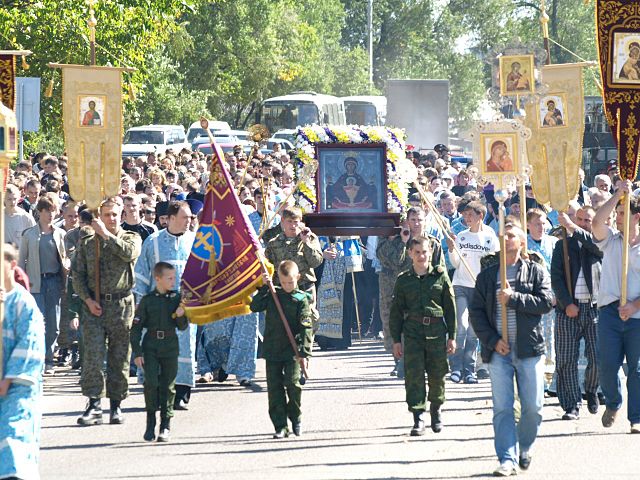 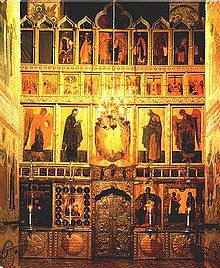 Procesí Ruské pravoslavné církve v Židovské autonomní oblasti na Sibiř
Ikonostas v katedrále
Liturgické předměty judaismu
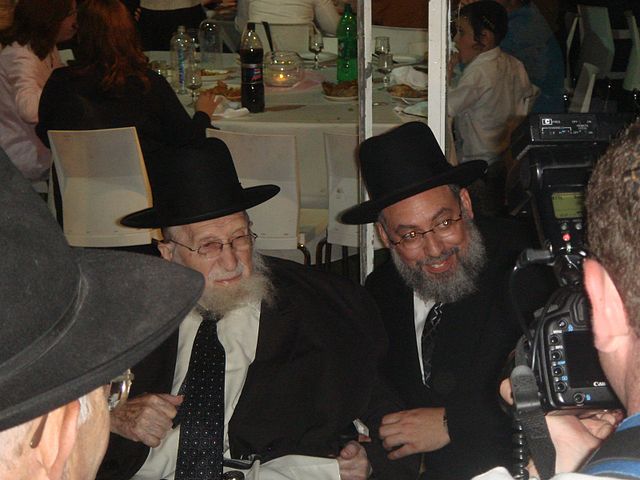 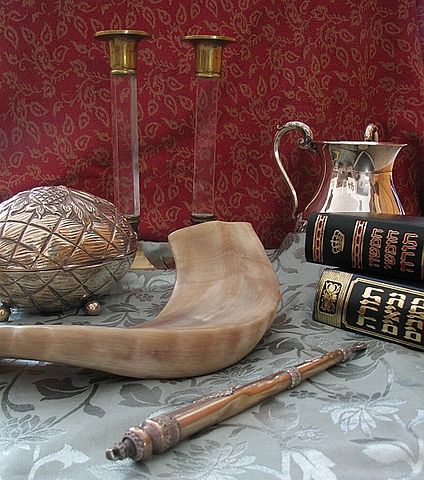 Rabbi Yaacov Haber, Rav Chaim P. Scheinberg